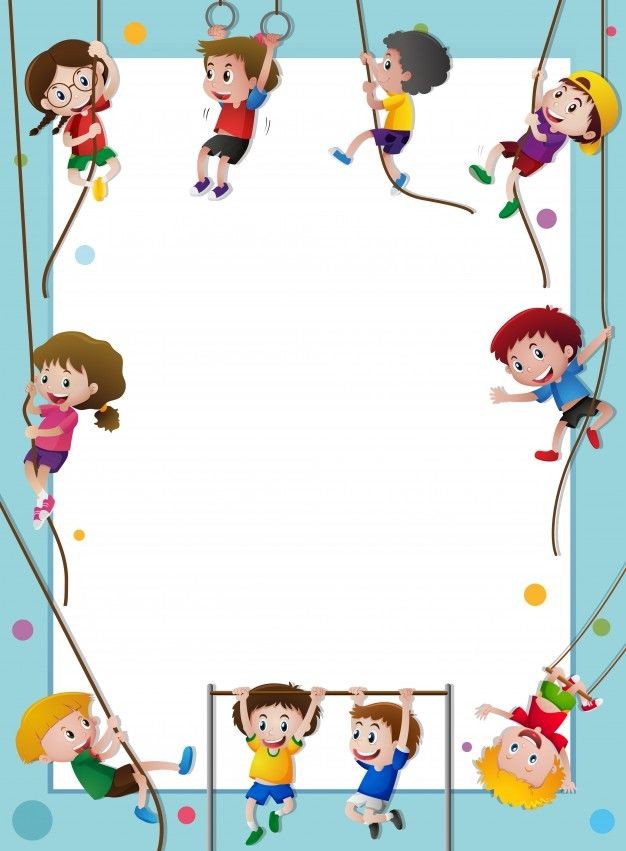 ФИЗИЧКО ВАСПИТАЊЕ 3. РАЗРЕД

НАРОДНО КОЛО
„EРСКО КОЛО”
Вјежбе обликовања и загријавања
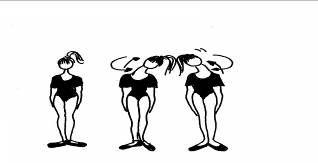 1. Став спетни, руке су уз тијело.  
    Лагано савијати главу напријед – назад
    и лијево – десно.
2. Став раскорачни, лијева рука у узручењу,
    десна у приручењу, истовремени замах 
    рукама уназад, без савијања у лактовима,
    пропети се на ножне прсте у замаху,
    вратити руке предручењем до супротног
    положаја: десна у узручењу, лијева у 
    приручењу, замах уназад.
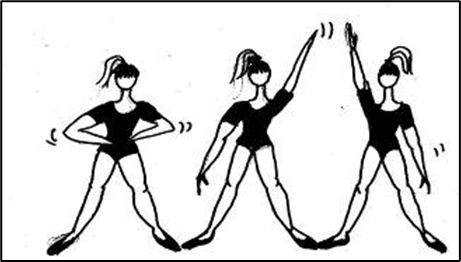 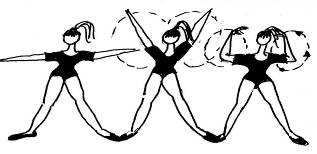 3. Раскорак, руке одручене: бочни 
    кругови рукама из рамена унапријед
    и уназад, а затим савијеним рукама у
    лактовима кружити из рамена бочним
    круговима напријед и назад.
4. Раскорачни став, претклон, испруженом
    лијевом руком додирнути кољено десне
    ноге, па десном руком кољено лијеве ноге,
    кичма што више да буде права.
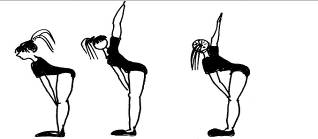 НАРОДНО КОЛО

Коло је назив за народни фолклорни плес. 
Може да буде отворено и затворено. 
Плеше се уз музику, неки иструмент или без музике.
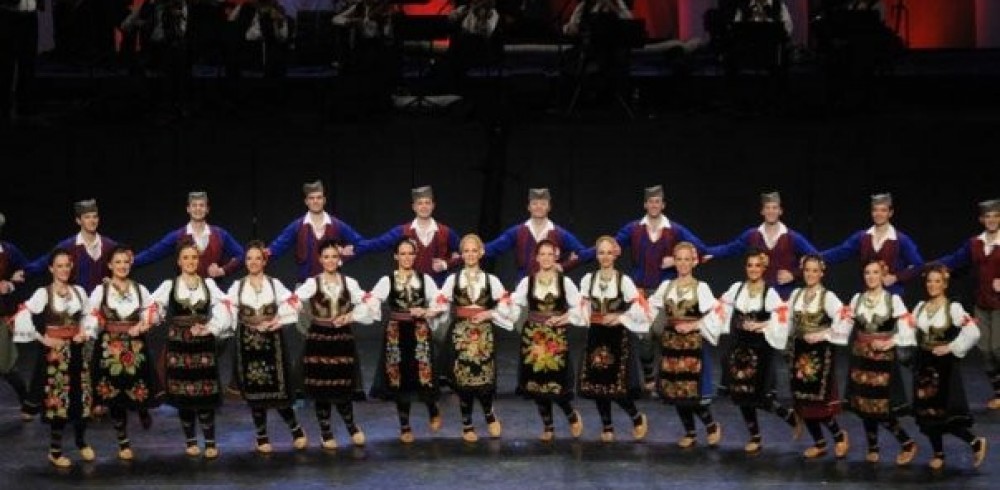